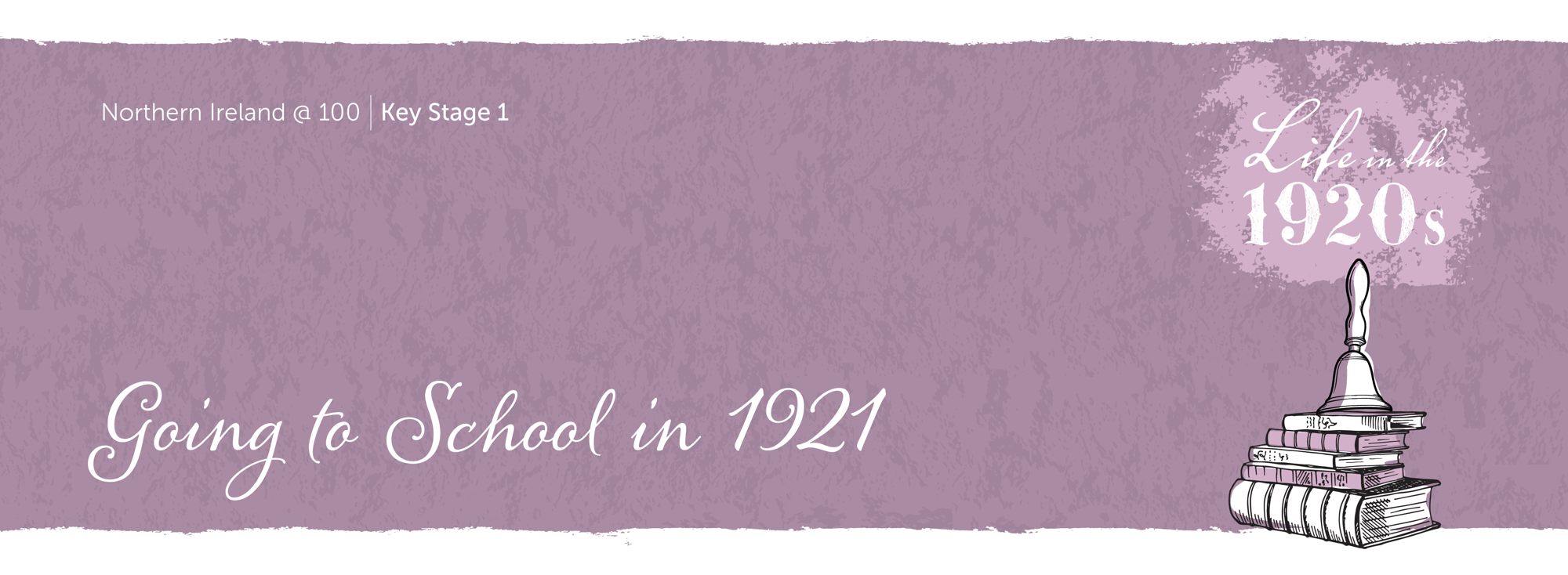 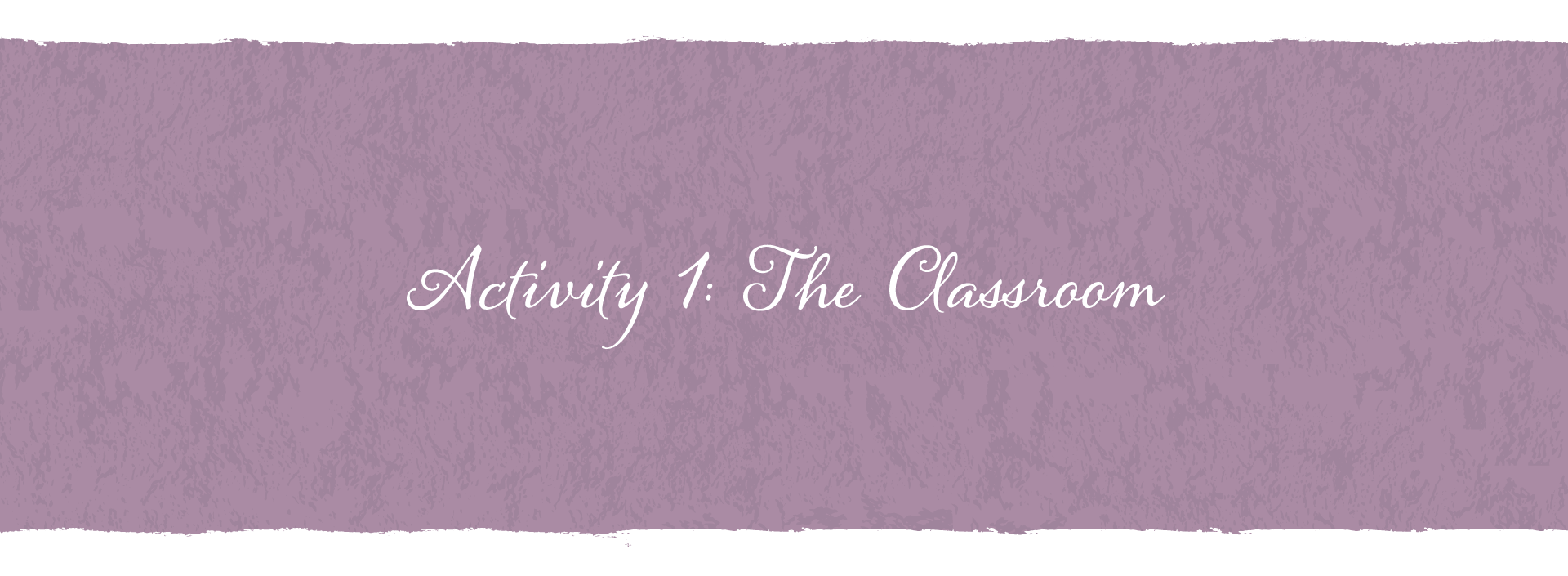 The 1921 Classroom
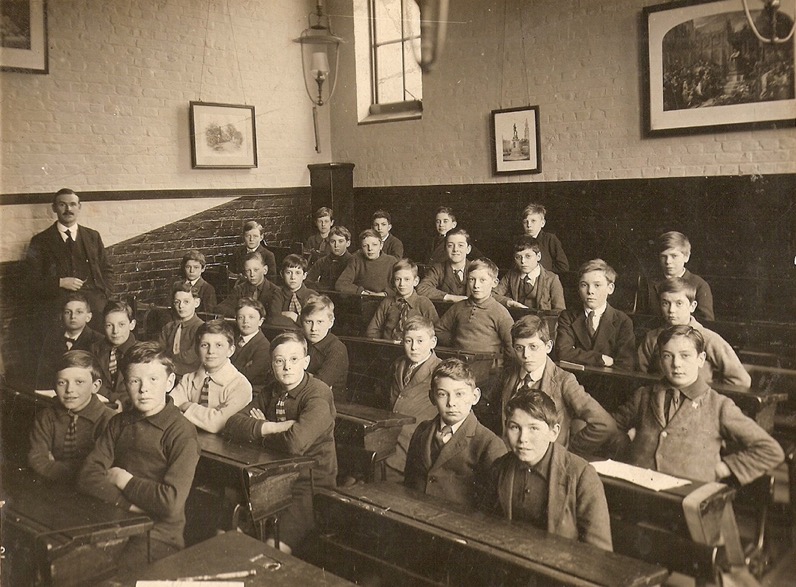 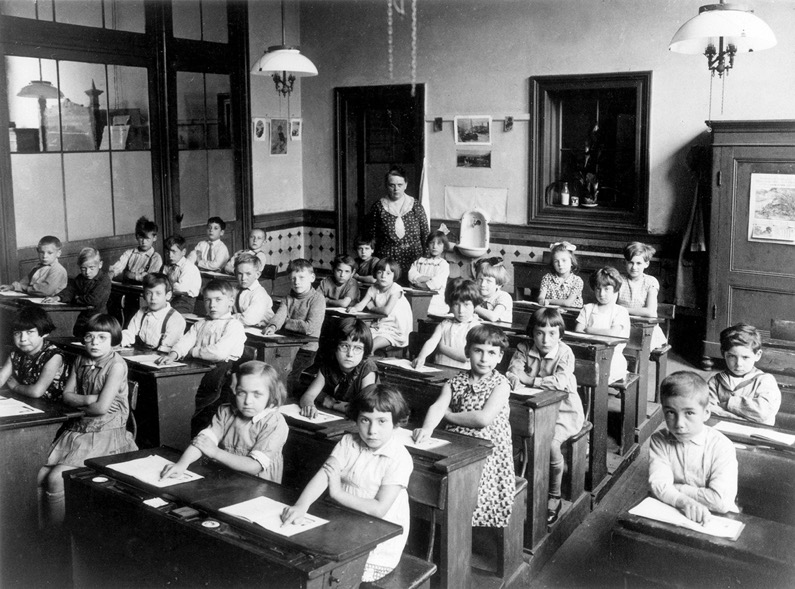 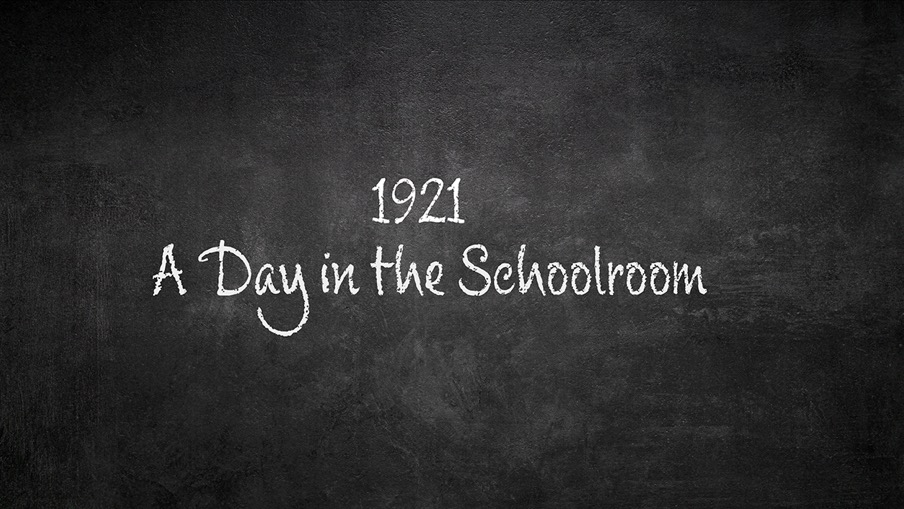 A Day in the Schoolroom
Click on the link to access the video clips. Watch and discuss.
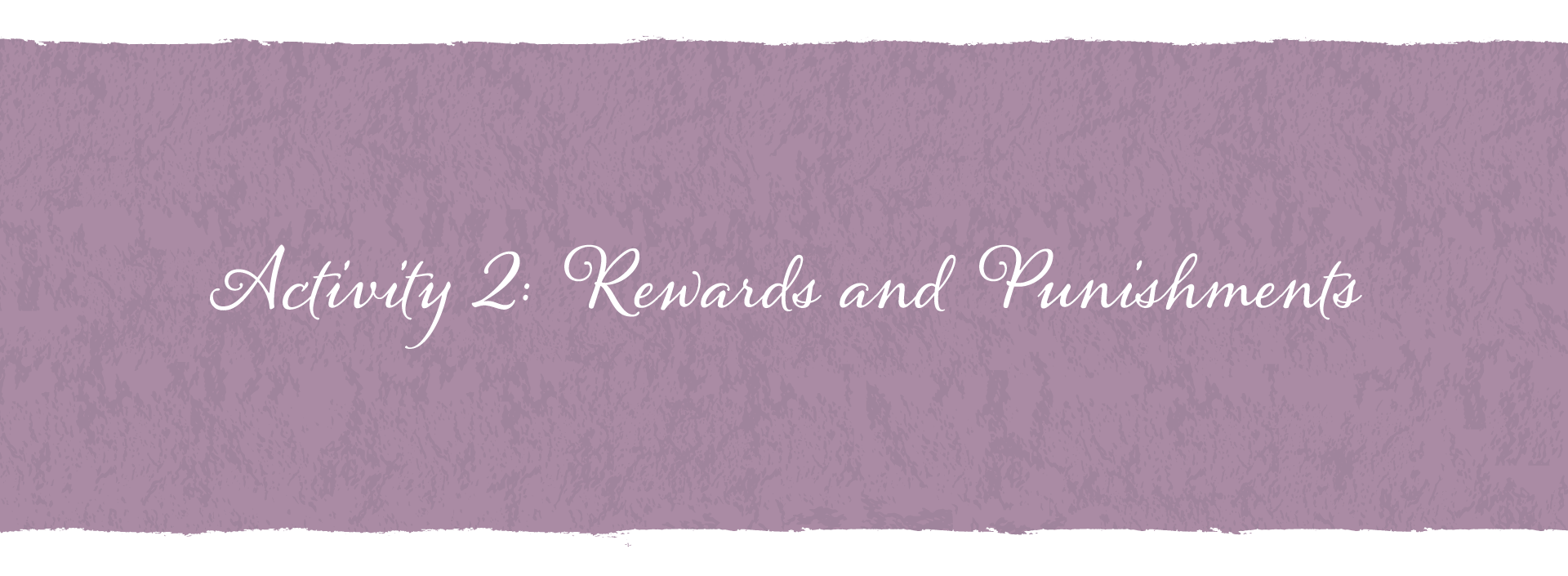 1921 Pupil PunishmentsWhich is the odd one out?
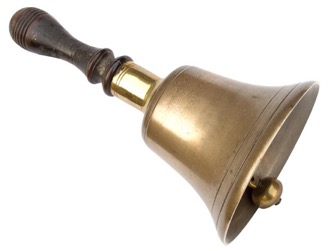 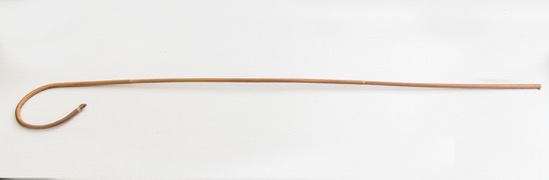 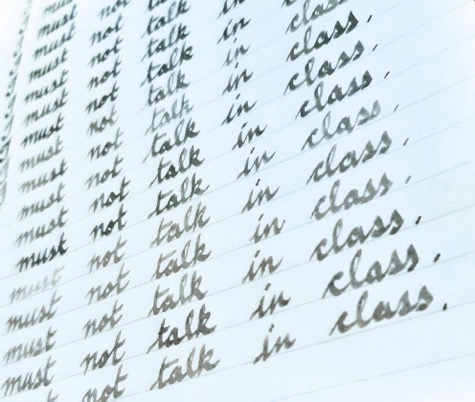 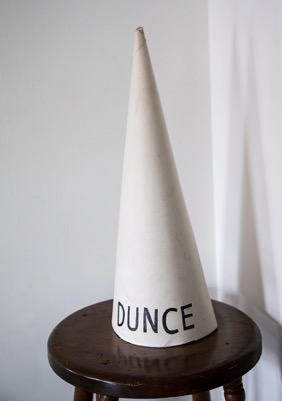 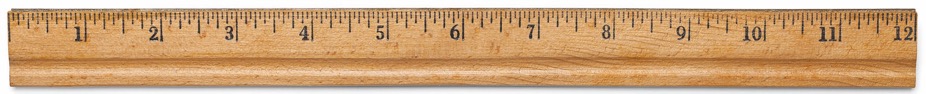 2021 Pupil Rewards
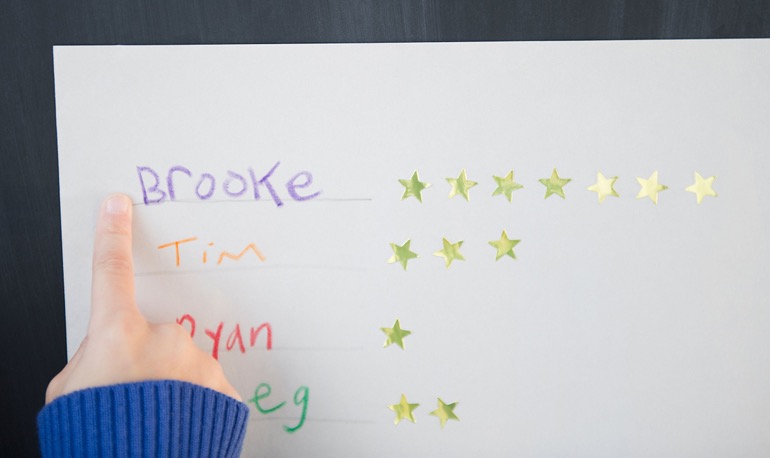 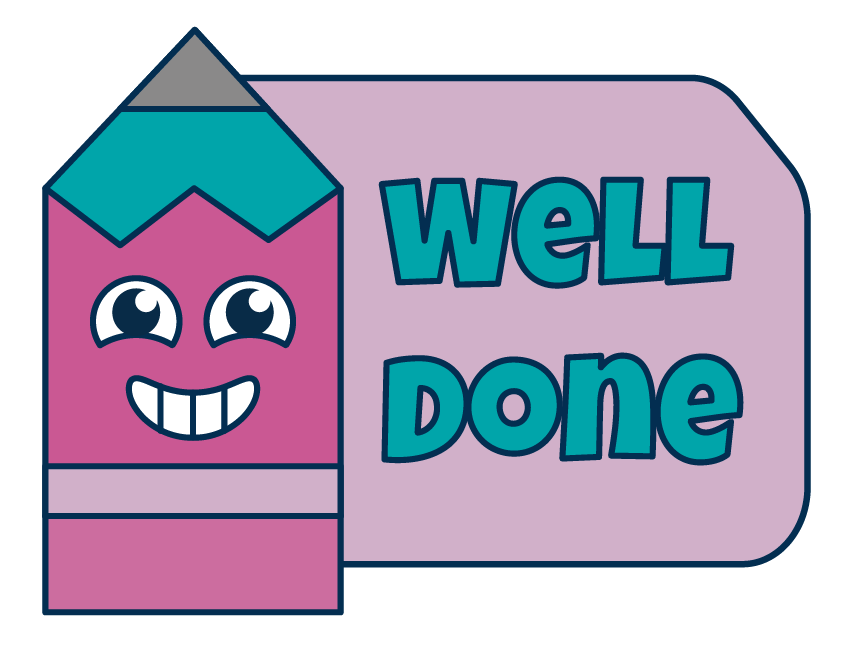 1921 Pupil Rewards
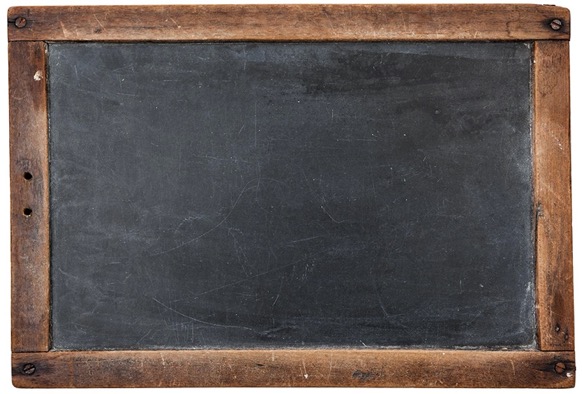 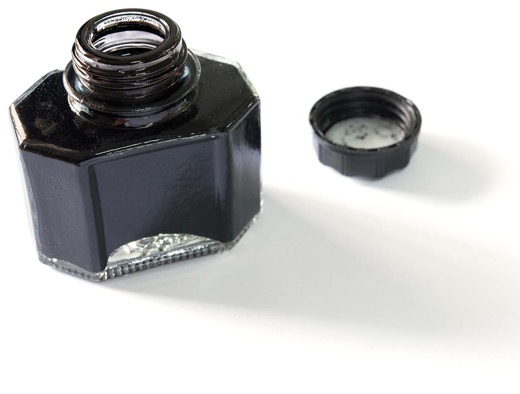 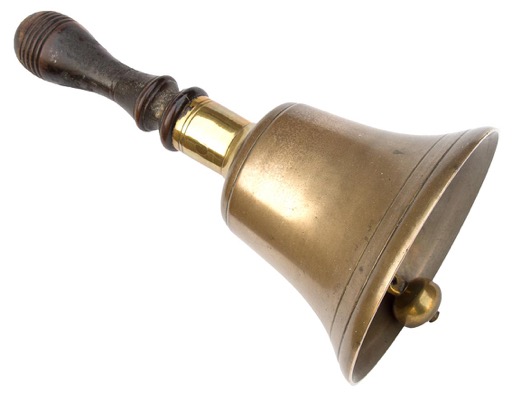 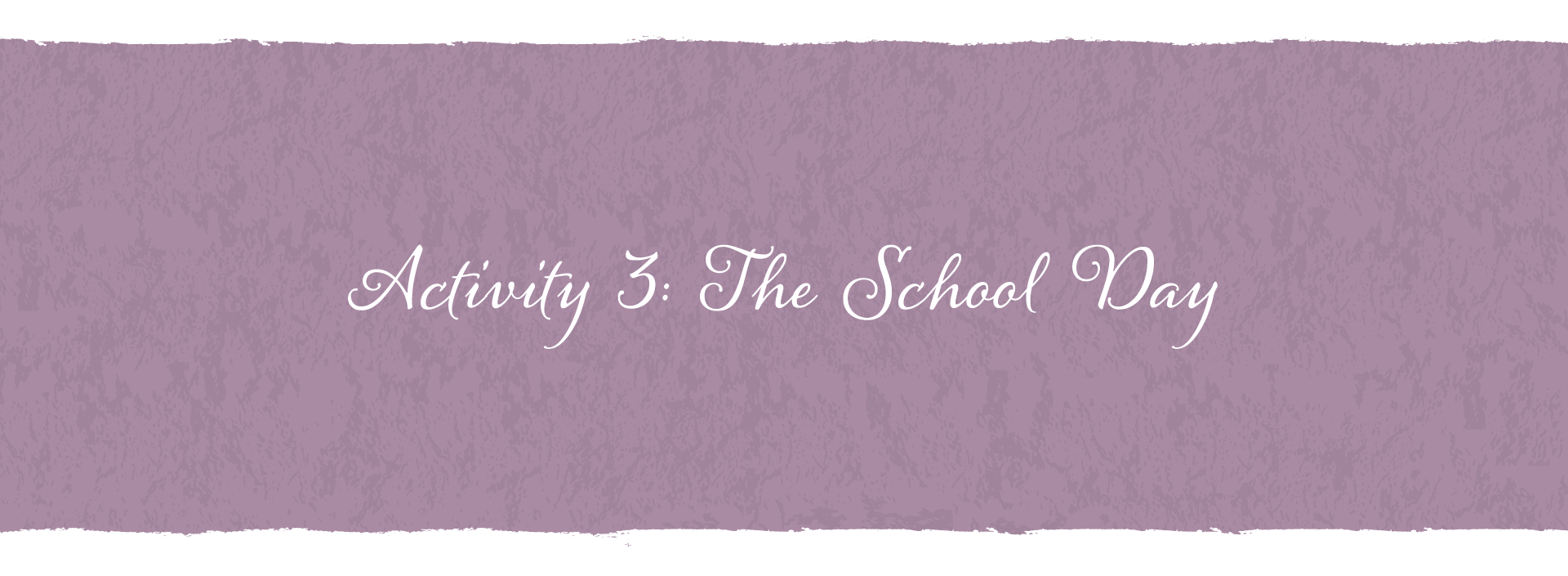 Mary’s School Day – 1921
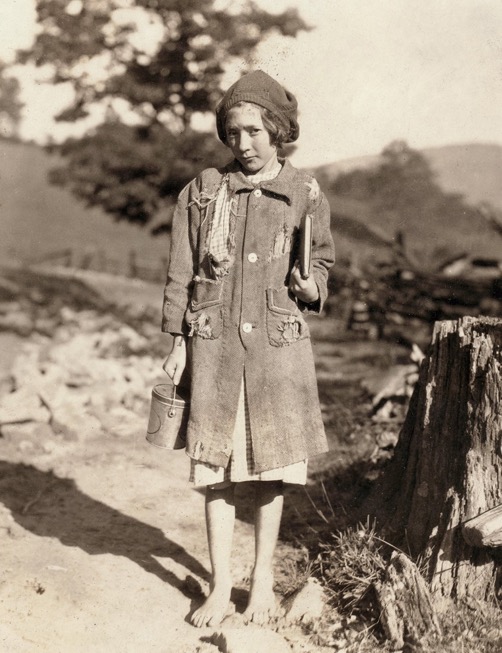 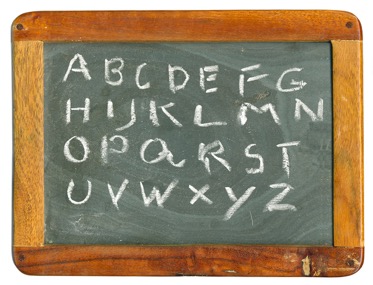 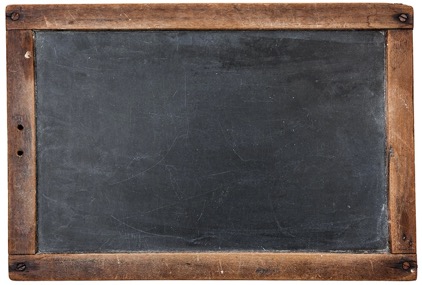 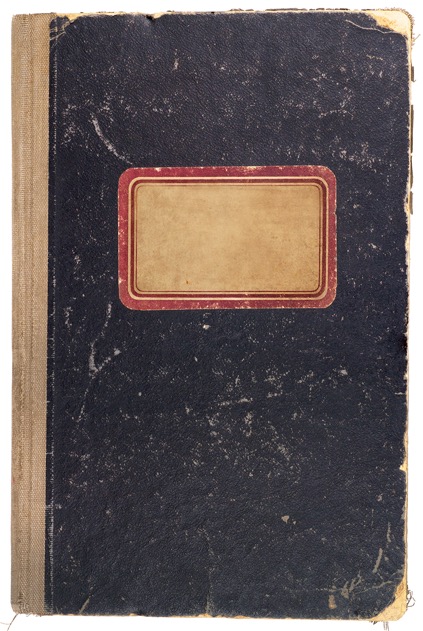 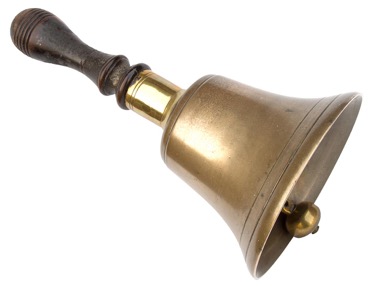 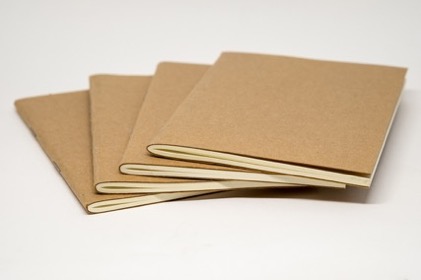 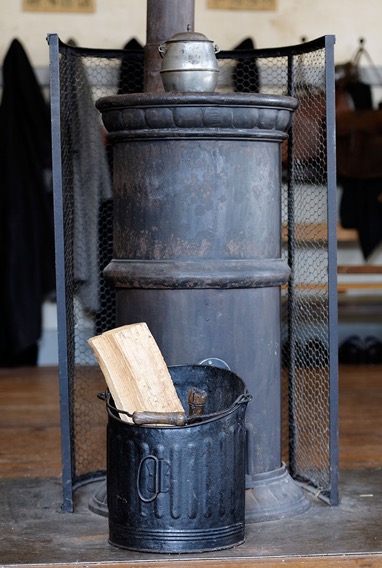 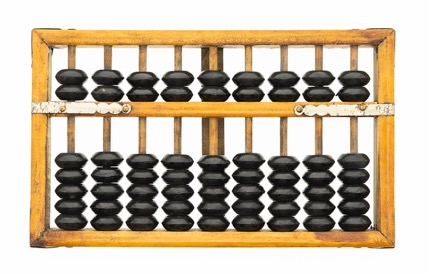 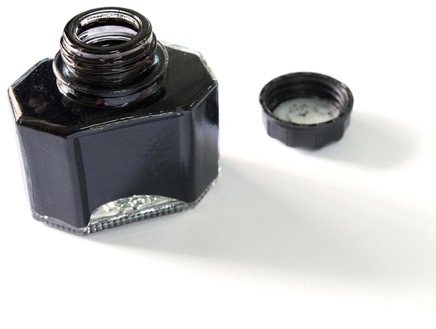 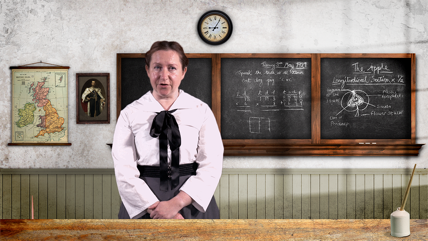 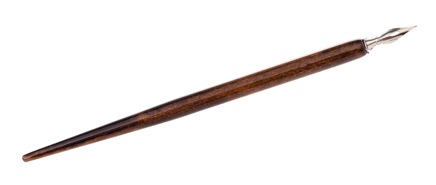 Image Credits
Slide 3: Childhood in classroom 1920s: © Public Domain 
Slide 3: 1920 Class: © Sparnestad Photo/Mary Evans
Slide 6: Dunce’s cap: © Chuck Franklin/Alamy Stock Photo
Slide 6: Cane: © Alf Damp/Alamy Stock Photo 
Slide 7: Star sticker chart: © Tetra Images, LLC/Alamy Stock Photo
Slide 10: Rural school girl ⎼ Mary: © Granger Historical Picture Archive/Alamy Stock Photo
Slide 12: Coal stove: © David Page/Alamy Stock Photo 
All other images © Getty Images